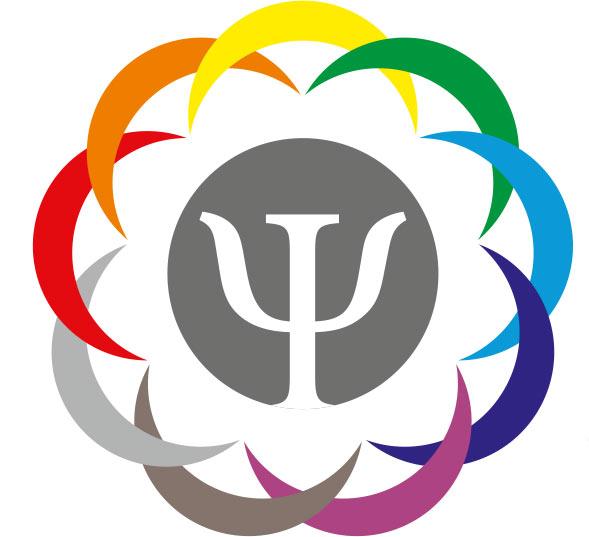 ГОРОДСКОЕ ПРОФЕССИОНАЛЬНОЕ СООБЩЕСТВО
 «ПСИХОЛОГО-ПЕДАГОГИЧЕСКОЕ СОПРОВОЖДЕНИЕ  ОБРАЗОВАТЕЛЬНОГО  ПРОЦЕССА»
Аспекты деятельности педагога-психолога по сопровождению воспитательного процесса в ОУ, реализующих программы дошкольного образования
20-21 декабря 2021 г.
ПЛАН
1.     Воспитание гармонично развитой и социально ответственной личности как основной приоритет государственной политики развития образования  ( заведующая ДОУ № 91 Коростелева Е.В.).
2.     Определение «психологической помощи» в образовании.
3.  Методы и средства воспитания (педагог-психолог ДОУ № 91 Устимец А.В.).
4. Деятельность педагога-психолога по сопровождению воспитательного процесса в ОУ.
       4.1. Содержание психологического сопровождения воспитания  детей дошкольного возраста (педагоги-психологи ДОУ № 91 Стрелкова Т.С., Устимец А.В.).
       4.2. Организация взаимодействия с семьями воспитанников в рамках  психологического сопровождения процесса воспитания.
       4.3. Сопровождение профессионального мастерства педагогов с целью повышения психологической компетентности в вопросах воспитания детей. (педагог-психолог ДОУ № 91 Устимец А.В.).
Воспитание гармонично развитой и социально ответственной личности как основной приоритет государственной политики развития образования
Заведующая ДОУ № 91 г. Липецка
 Е.В. Коростелёва
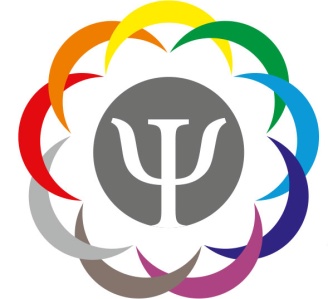 Современная   образовательная   политика   нашего государства   регламентирована:
Указом Президента Российской Федерации от 21.07.2020 № 474 «О национальных целях и стратегических задачах развития Российской Федерации на период до 2030 года»;
национальными проектами «Демография» и «Образование»;
государственной программой РФ «Развитие образования»;Стратегией развития воспитания в РФ на период до 2025 года;
Федеральным законом от 31.07.2020 № 304-ФЗ «О внесении изменений в Федеральный закон «Об образовании в Российской Федерации» по вопросам воспитания обучающихся.
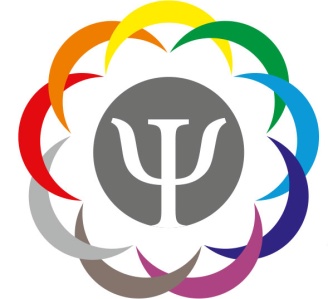 Цель национального проекта «Образование»
-  это воспитание гармонично развитой и социально ответственной личности на основе духовно – нравственных ценностей народов Российской Федерации, исторических и национальных культурных  традиций.
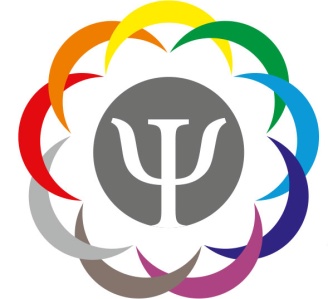 Основные направления воспитательной работы ДОУ:
патриотическое: ценности Родины и природы;
социальное: ценности человека, семьи, дружбы и сотрудничества;
познавательное: ценность знания;
физическое и оздоровительное: ценность здоровья;
трудовое: ценность труда;
этико – эстетическое: ценности культуры и красоты.
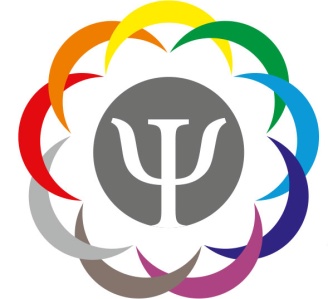 Общая цель воспитания –
личностное развитие дошкольников и создание условий для их позитивной социализации на основе базовых ценностей российского общества через:
 формирование ценностного отношения к окружающему миру, другим людям, себе;
 овладение первичными представлениями о базовых ценностях, а также выработанных обществом нормах и правилах поведения;
 приобретение первичного опыта деятельности и поведения в соответствии с базовыми национальными ценностями, нормами и правилами, принятыми в обществе.
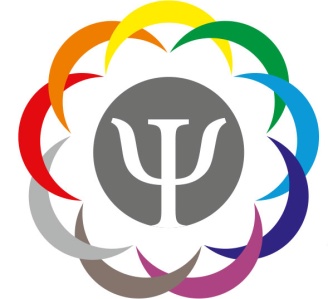 Портрет ребенка дошкольного возраста (к 8 годам)
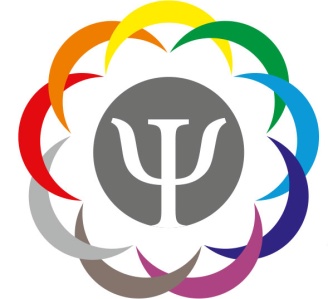 Портрет ребенка дошкольного возраста (к 8 годам)
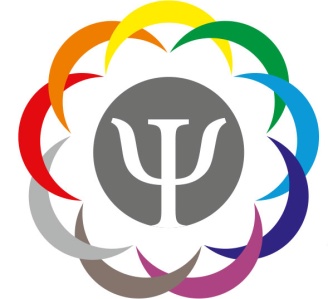 Содержание Программы воспитания реализуется в ходе освоения всех образовательных областей:
социально – коммуникативное развитие;
познавательное развитие;
речевое развитие;
художественно – эстетическое развитие;
физическое развитие.
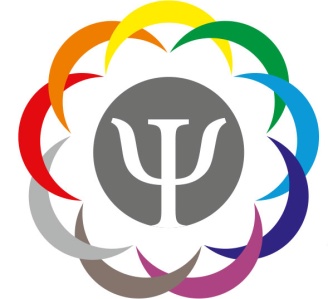 Система психолого – педагогического сопровождения воспитания детей дошкольного возраста направлена на:
коррекцию и развитие эмоционально – личностной, коммуникативной сферы детей;
адекватную адаптацию их к социуму;
решение проблем, возникающих при организации процесса воспитания, обучения и развития детей;
решение проблем, обусловленных вызовами социальной среды;
формирование атмосферы позитивного взаимодействия и развития всех участников образовательных отношений.
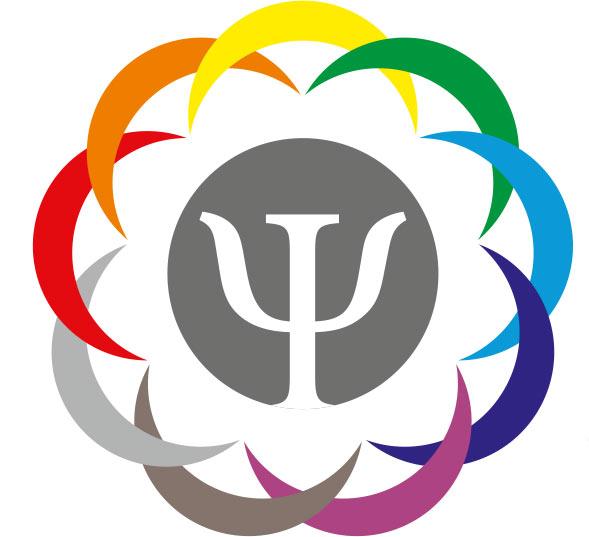 Аспекты деятельности педагога-психолога по сопровождению воспитательного процесса в ОУ, реализующих программы дошкольного образования
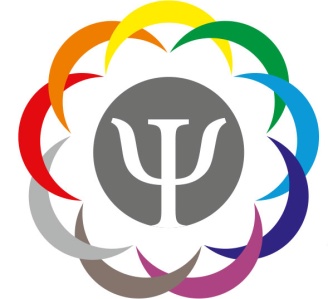 Вариативность  направлений психолого-педагогического сопровождения участников образовательного процесса предполагает:
сохранение и укрепление психологического здоровья воспитанников; 
формирование ценности здоровья и безопасного образа жизни; 
 развития экологической культуры и индивидуализации обучения;
 формирование коммуникативных навыков в разновозрастной среде и среде сверстников.
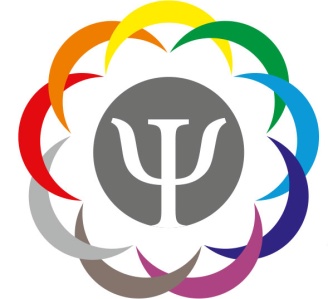 Задачи:
Содействие формированию у ребѐнка социальных качеств, общей культуры личности, способности к активному социальному взаимодействию, развитию инициативности, самостоятельности, ответственности, способности к контролю и самоорганизации. 
Профилактика и преодоление трудностей в социальном и психическом здоровье воспитанников. 
Выявление  условий, неблагоприятно влияющих на развитие личности ребенка.
Разработка психологических рекомендаций по проектированию образовательной среды, комфортной и безопасной для личностного развития воспитанника на каждом возрастном этапе, для своевременного предупреждения нарушений в развитии и становлении личности, ее аффективной, интеллектуальной и волевой сфер.
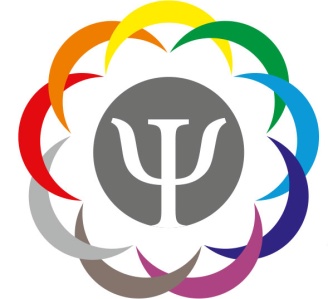 Задачи:
Оказание своевременной психологической помощи и поддержки родителям воспитанников и членам педагогического коллектива ОУ в решении проблем воспитания, общения, отношений, переживаний и пр. 
Повышение психологической компетентности участников образовательного процесса (администрации, педагогов, родителей (законных представителей),  психологическое просвещение и консультирование родителей (законных представителей) воспитанников по проблемам воспитания и развития.
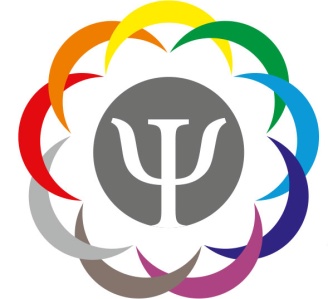 Базис личностной культуры человека - :
собственно человеческое начало в человеке, средоточие общечеловеческих ценностей (красота, добро, истина и др.) и средств жизнедеятельности (представления о действительности, способы активного воздействия на мир, проявления эмоционально-оценочного отношения к происходящему).
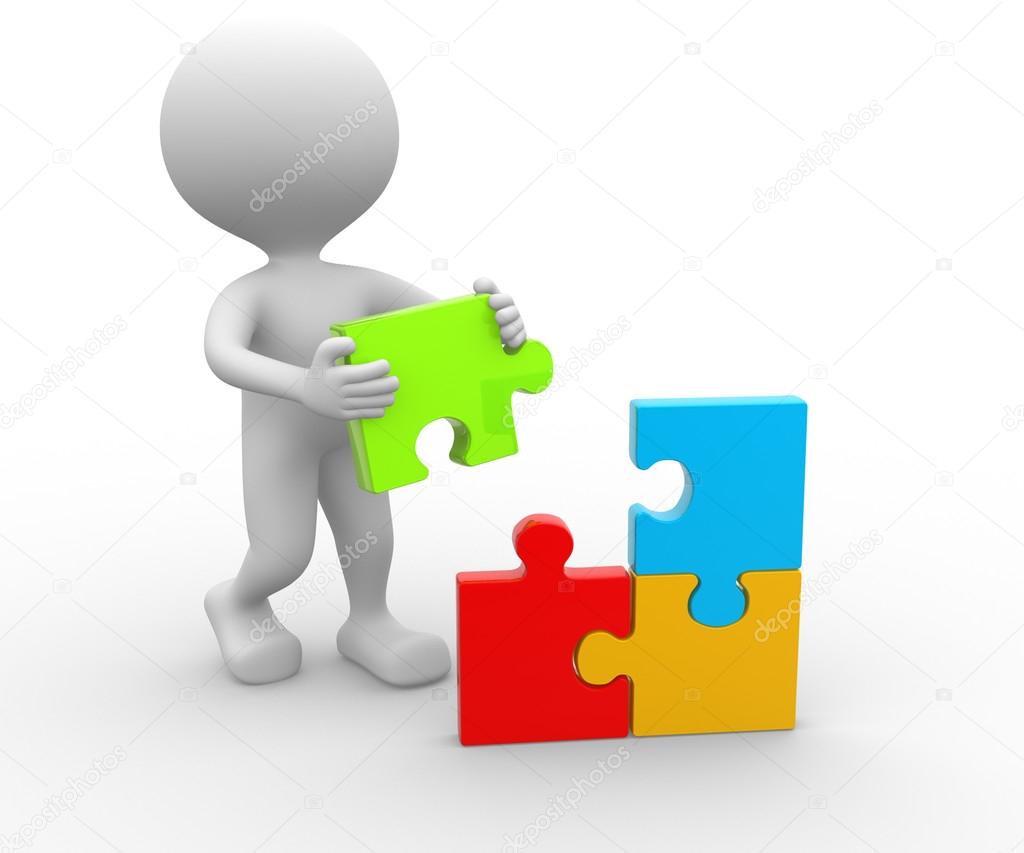 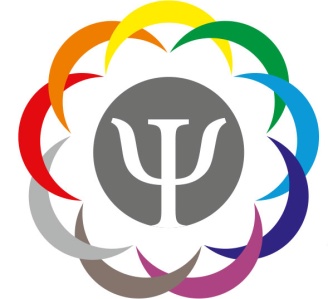 Л.Л. Люблинская выделяет следующие основные звенья в структуре деятельности:
• цель – что человек хочет;
• мотив, побуждающий человека к действию, ради чего человек действует;
•средства, используемые для достижения поставленной цели;
• результаты деятельности, либо в материальной сфере, либо в духовной;
• отношение человека к результатам и процессу самой деятельности.
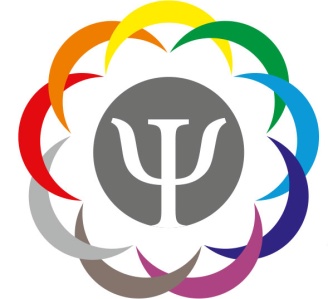 Четыре группы методов воспитания:
1. Методы формирования сознания личности (взглядов, оценок, суждений, идеалов).
2. Методы организации деятельности, общения, опыта поведения.
3. Методы стимулирования и мотивации деятельности и поведения.
4. Методы контроля, самоконтроля и самооценки деятельности и поведения.
Средство воспитания:
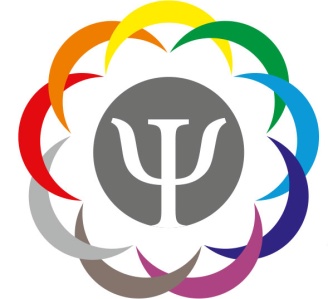 все, что может использоваться в воспитательном процессе: 
предметы, технические средства, 
разнообразные виды деятельности, 
технологии, 
средства информации, 
игрушки, 
наглядные пособия.
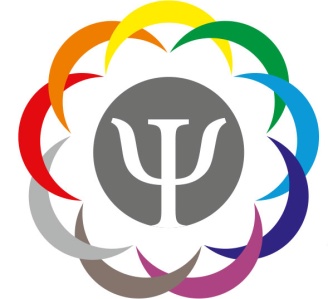 Диагностические методики
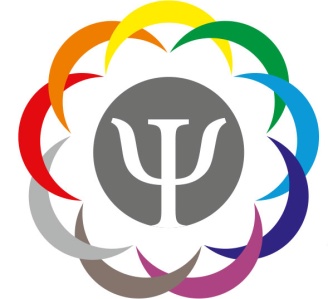 Диагностические методики
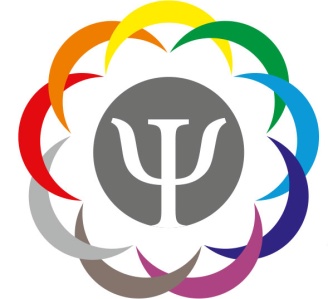 Диагностические методики
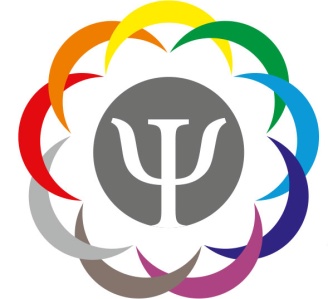 Картотеки игр и упражнений:
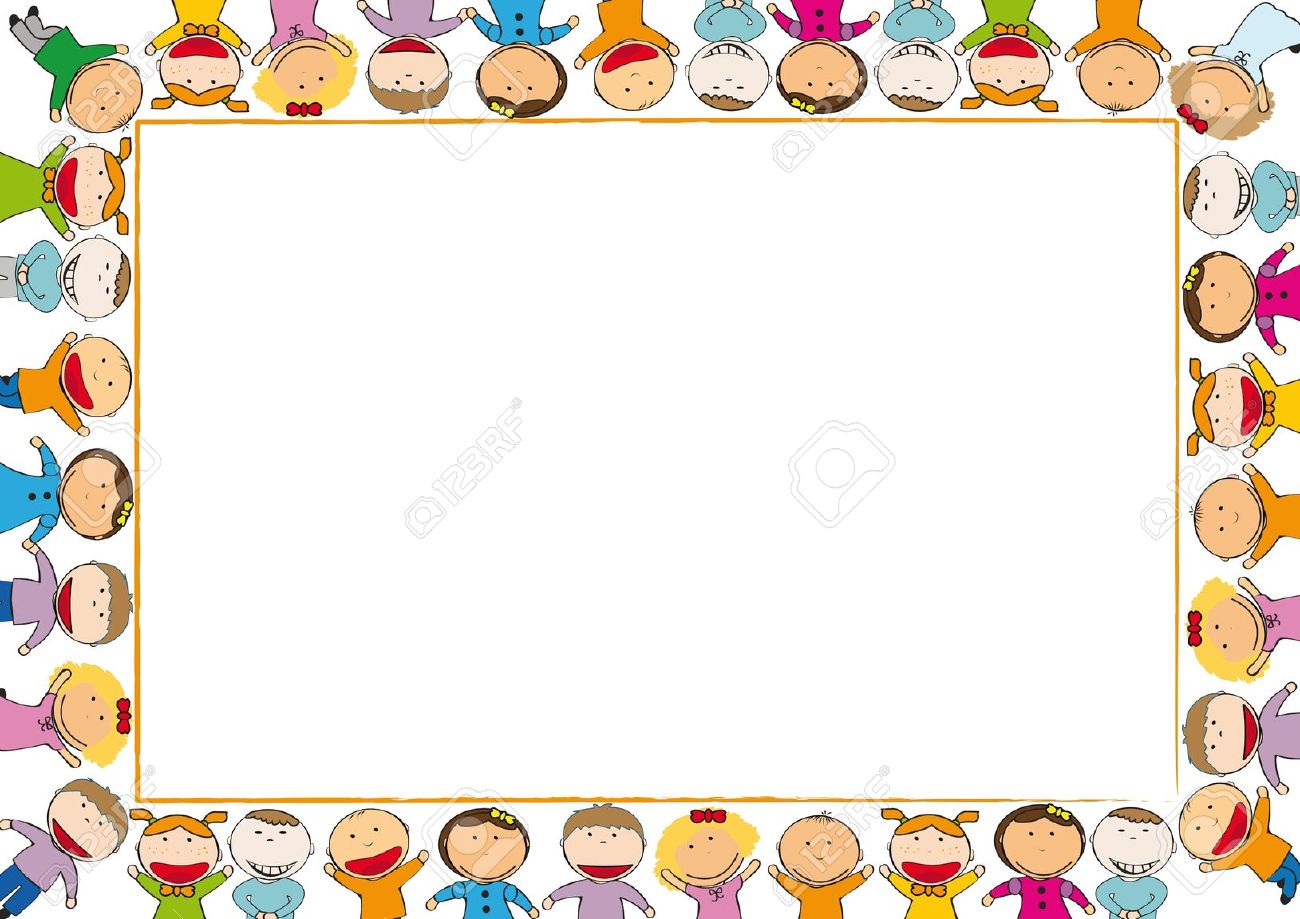 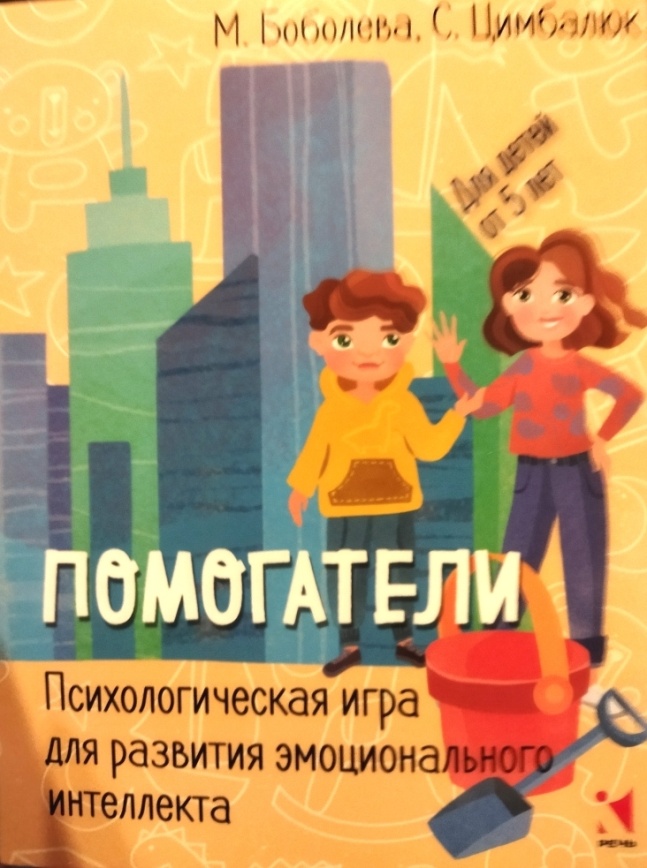 Картотека игр по социально-эмоциональному
воспитанию
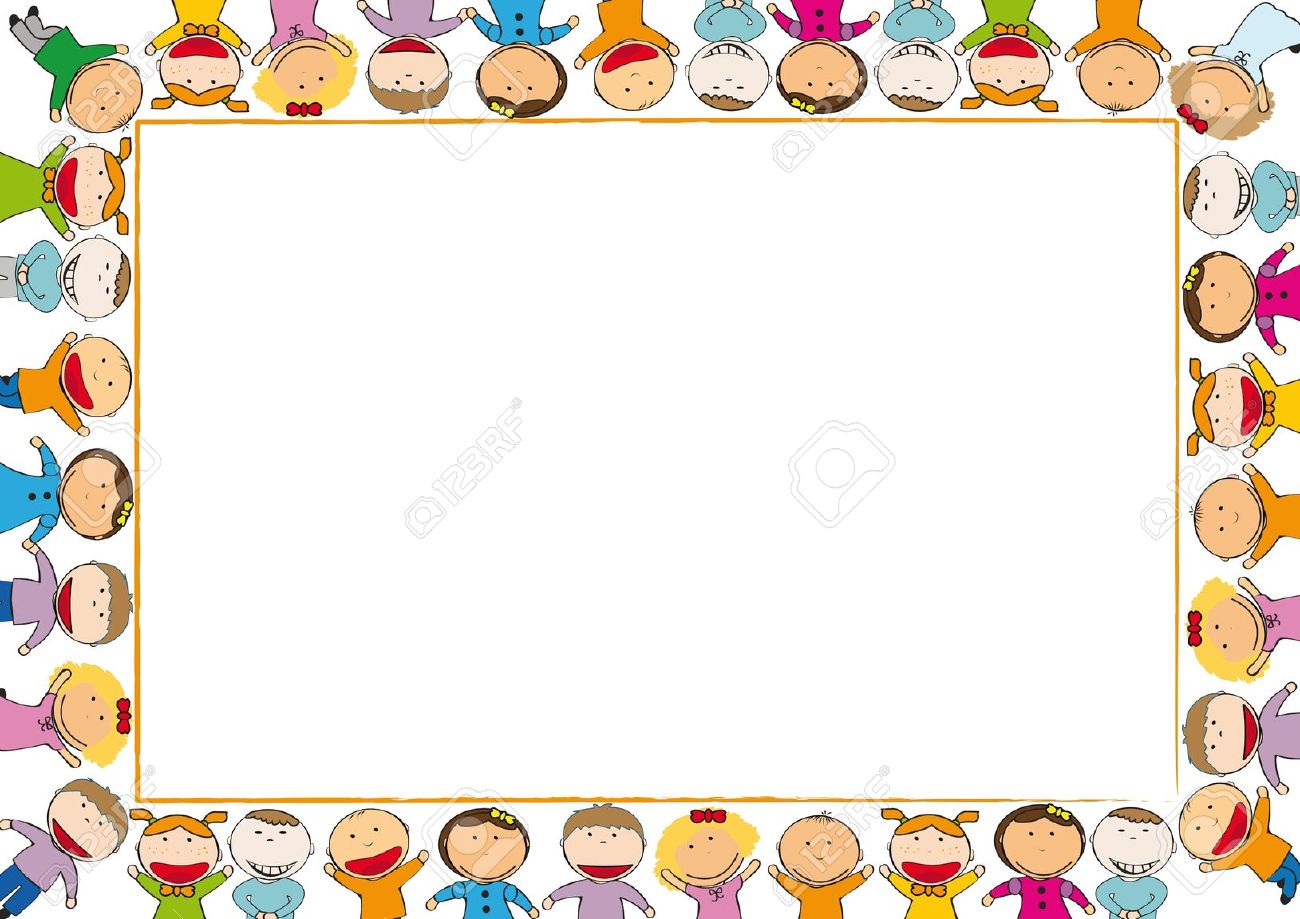 «Ласковое имя»

Цель – учить взаимодействовать друг с другом, называть имя другого ребенка.
Дети встают в круг, каждый из них по очереди выходит в центр. Все остальные дети при помощи взрослого называют варианты ласкового имени ребенка, стоящего в центре круга.
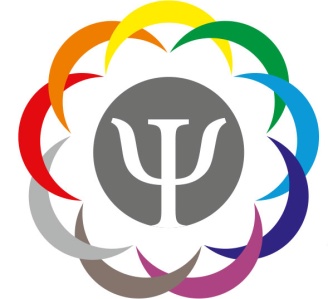 Игры
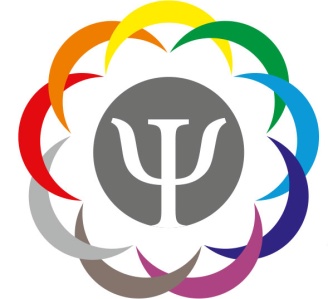 Игры
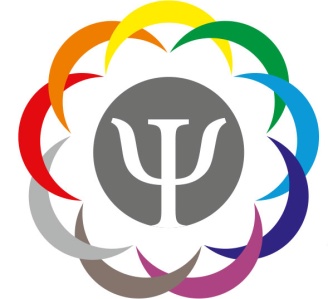 Игры
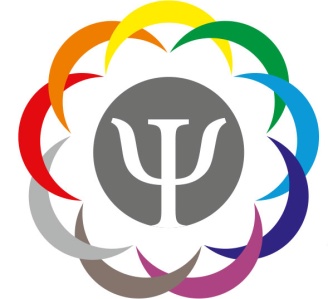 Коррекционно-развивающие программы для дошкольников
Коррекционно – развивающие занятия для детей старшего дошкольного возраста.  Алябьева Е.А.
«Учусь дружить!» Тренинг коммуникативных навыков у дошкольников.  Арцишевская И.Л.
Телесно-ориентированные подходы к психокоррекционной и развивающей работе с детьми. Цикл занятий (5-7 лет).  Ганичева И.В. 
«Давай поиграем!» Тренинговое развитие мира социальных взаимоотношений детей 3-4 лет. Цикл занятий. Пазухина И.А.
«В мире друзей». Программа эмоционально-личностного развития детей.  Котова Е.В. 
«Кот и пес спешат на помощь». Анималотерапия. Цикл занятий для детей 4-7 лет. Кряжева Н.Л.
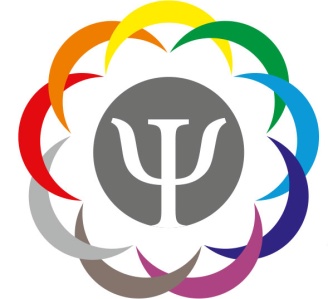 Коррекционно-развивающие программы для дошкольников
Тренинг эффективного взаимодействия с детьми. Лютова Е.К., Монина Г.Б.                                                                                                                                              
«Игротерапия  общения». Цикл занятий с детьми дошкольного возраста. Панфилова М.А. 
Занятия с детьми 2-4 лет в период адаптации к дошкольному учреждению. Роньжина А.С.
«Тропинка к своему Я».  Программа групповых занятий с дошкольниками (3-4 лет, 4-5 лет, 5-6 лет).  Хухлаева О.В.,  Хухлаев О.Е., Первушина И.М.
«Цветик-семицветик». Программа психолого-педагогических занятий для дошкольников  (3-4 лет, 4-5 лет, 5-6 лет, 6-7 лет). Куражева Н.Ю. 
«Вкус и запах радости».  Цикл занятий по развитию эмоциональной сферы старшего дошкольного возраста. Никифорова Л.А.
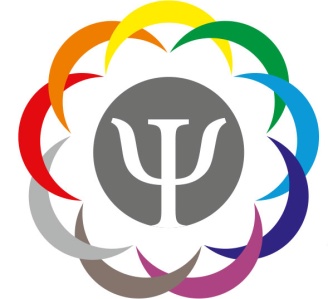 Технологии
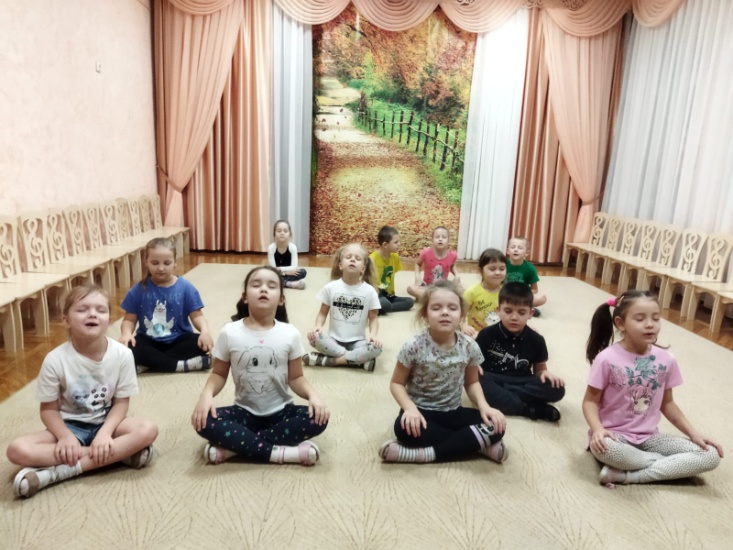 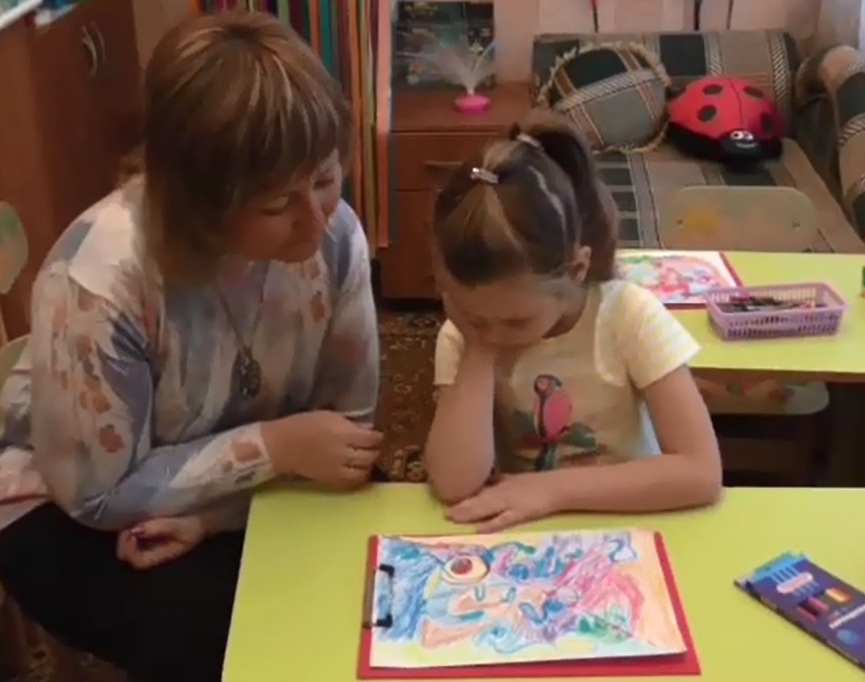 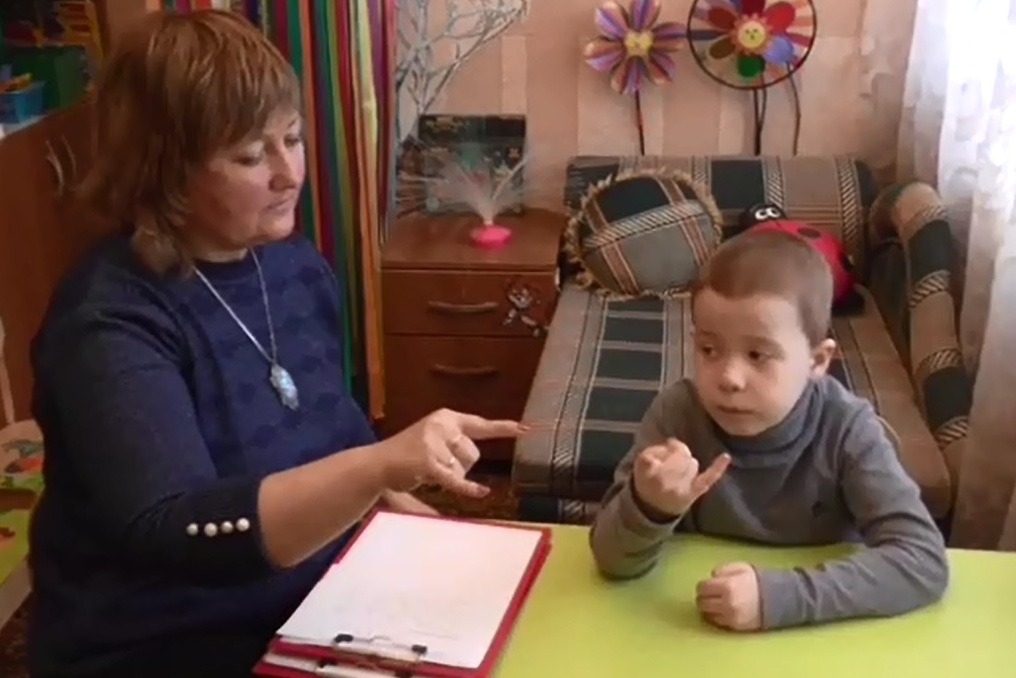 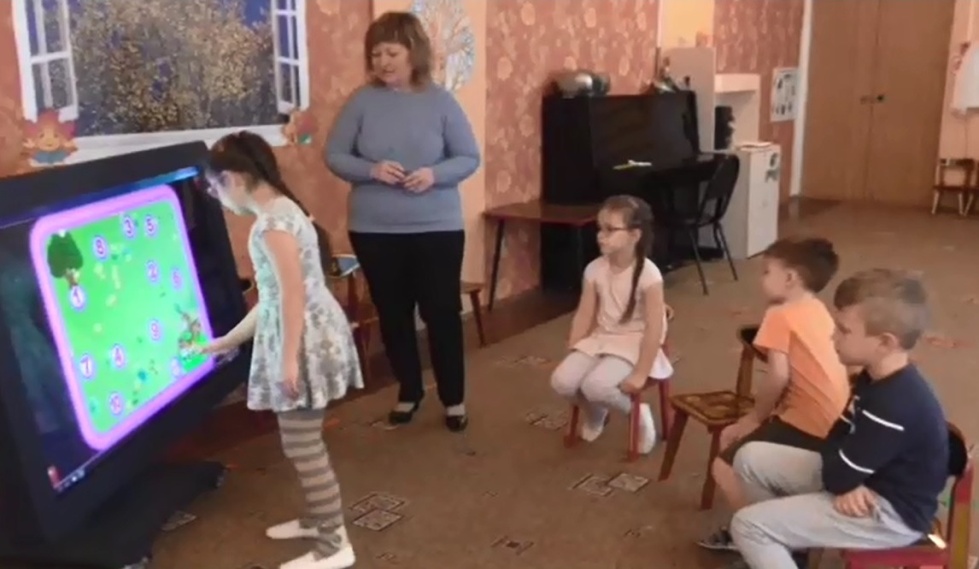 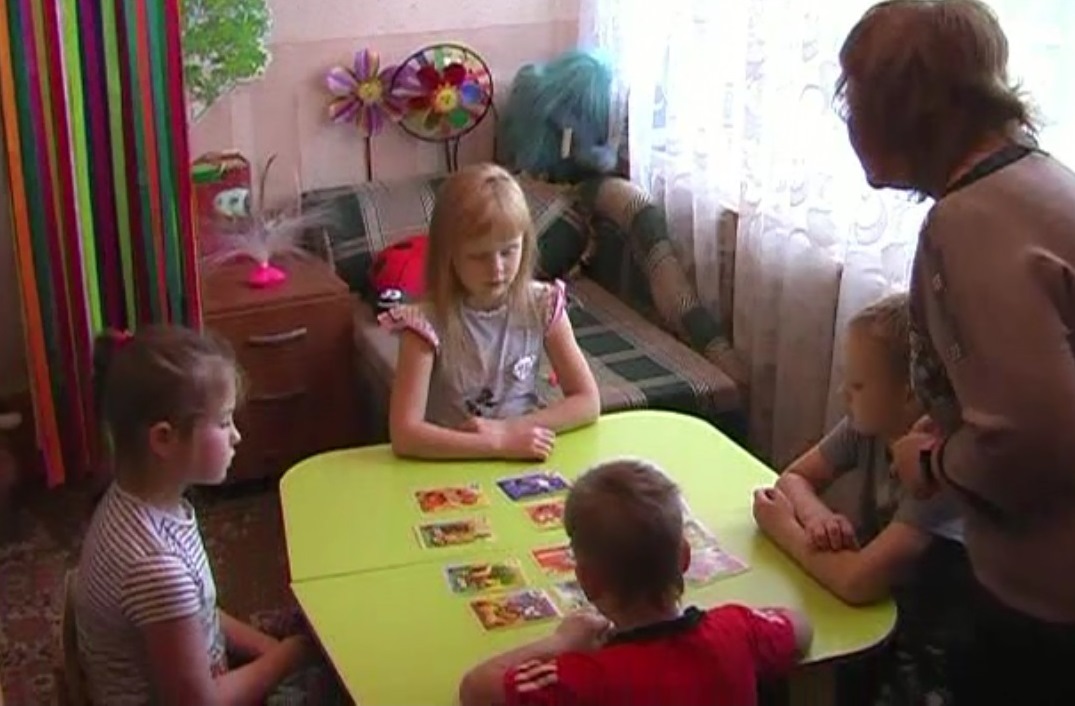 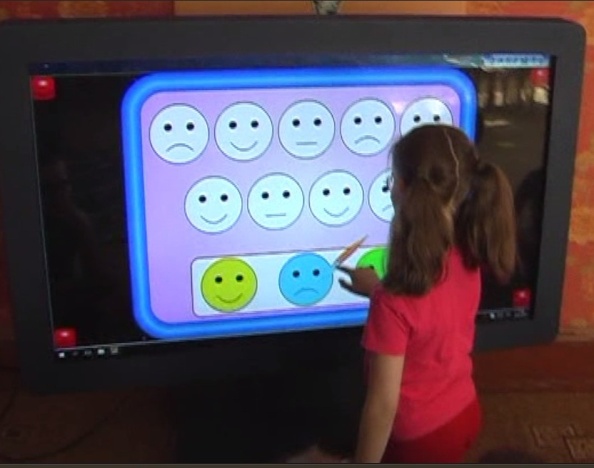 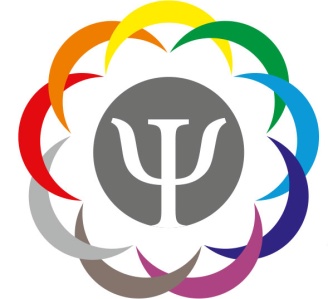 Сказочная терапия для дошкольников
«Мужик, медведь и лиса», «Противоречка», «О Курочке Рябе», «Рождестве зверей», «Колобок», «Ружье и сердце» (в пособиях Грабенко Т.М.)
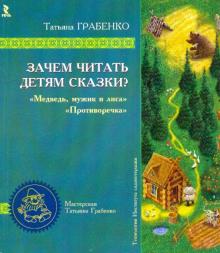 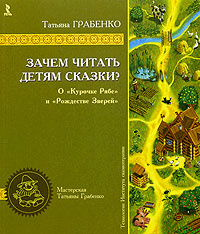 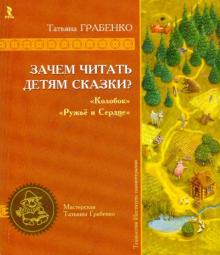 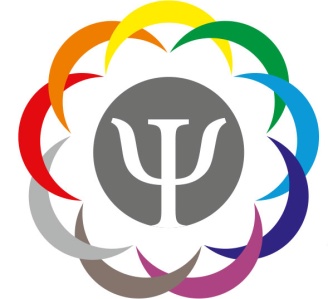 Сказочная терапия для дошкольников
«Сказка о обезьянке, которая боялась идти в детский сад», «Сказка о козленке, который боялся, что его обидят», «Сказка о зебре, которая боялась играть с другими зверятами» (пособие Елены Ульевой, Евении Чех и др.)
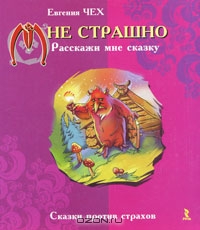 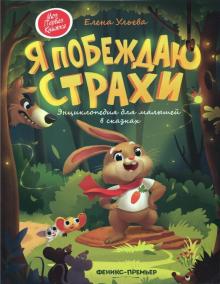 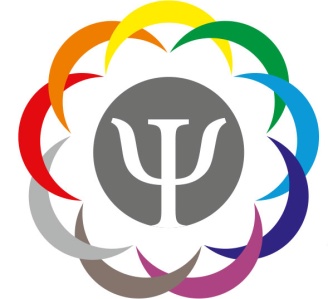 Видео
Психолого-педагогическое сопровождение семей воспитанников:
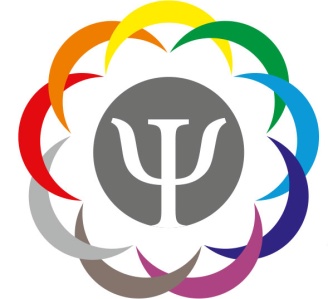 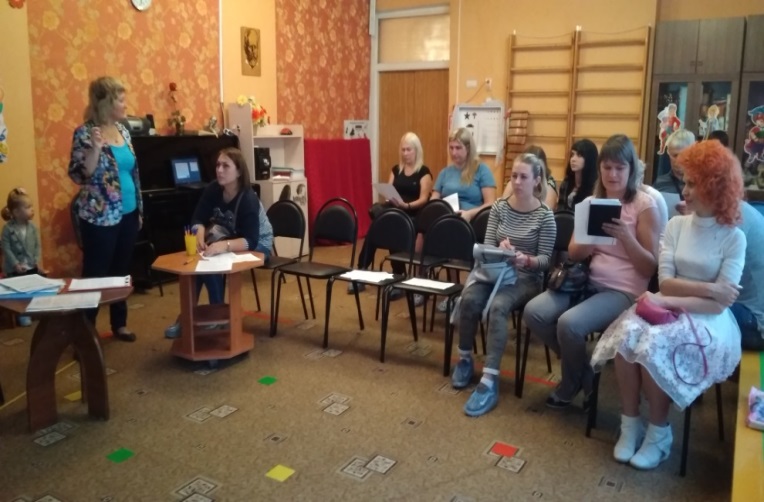 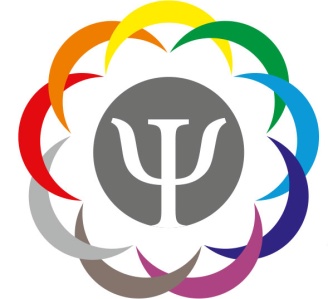 Негативные факторы, способствующие провоцированию семейных конфликтов во время пандемии:
Снижение материального благосостояния семьи; 
Изменение социального статуса одного из членов семьи; 
Изменение паттернов семейного взаимодействия (привычного ритма и образа жизни);  
Трудности регулирования физического расстояния между супругами; 
Нарушение супругами личностных границ друг друга;  
Информационный стресс;  
Снижение порога эмоциональной чувствительности взрослых.
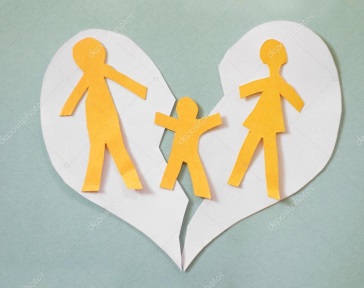 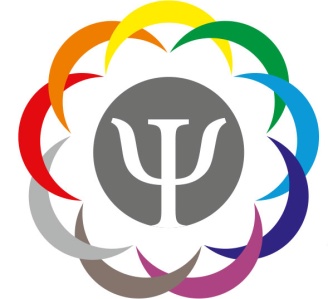 Негативные факторы:
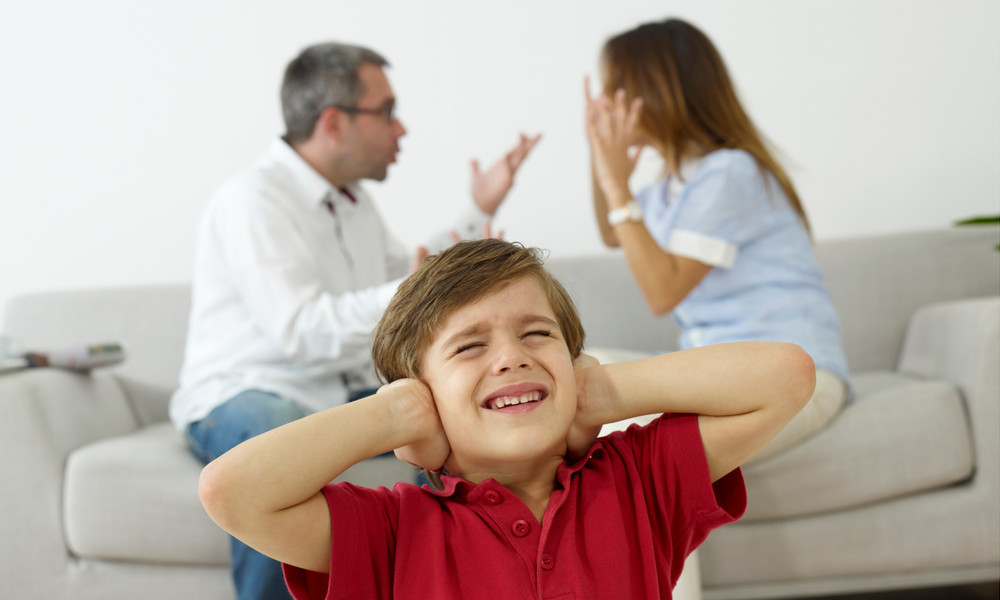 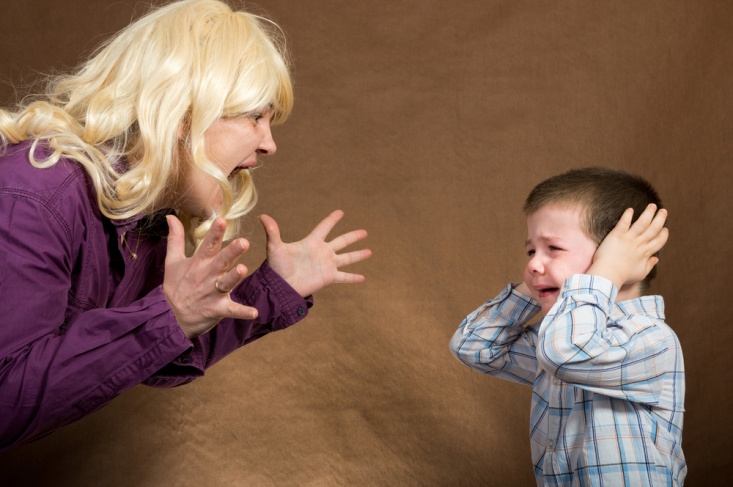 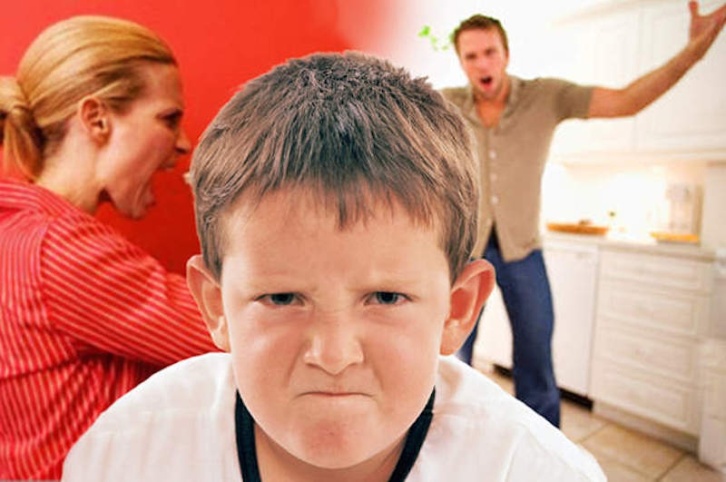 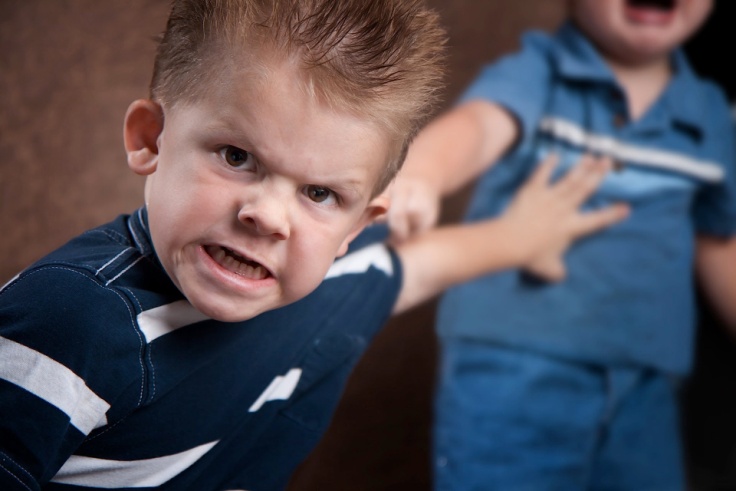 Диагностические методики для родителей
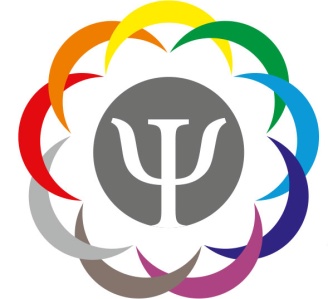 Диагностические методики для родителей
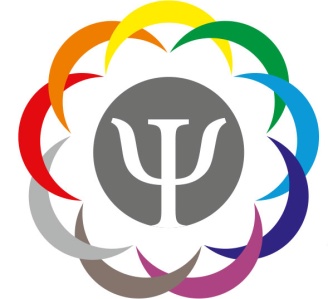 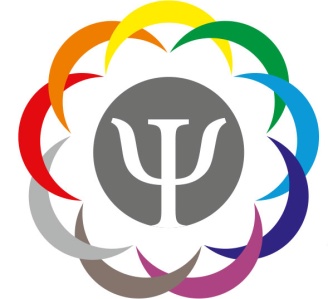 Тематика встреч, бесед, практикумов, тематических консультаций для родителей:
«Этикет как элемент культуры поведения ребенка»,
«Методы борьбы с детской истерикой»,
«Воспитание толерантности у детей дошкольного возраста»,
«Родителям - о воспитании детей!»,
«Как уберечь ребенка от эмоциональных срывов?»,
«Семейное чтение: психологические особенности»,
«Установки, которые вредят вашему ребенку», 
«Врёт или фантазирует ваш ребенок?», 
«Ребенок ведет себя агрессивно. Ищем причину»,
«Какие сказки читать детям», 
«Игры на развитие силы воли»,
 «Волшебный круг: использование метода мандалотерапии при взаимодействии с детьми»  и др.
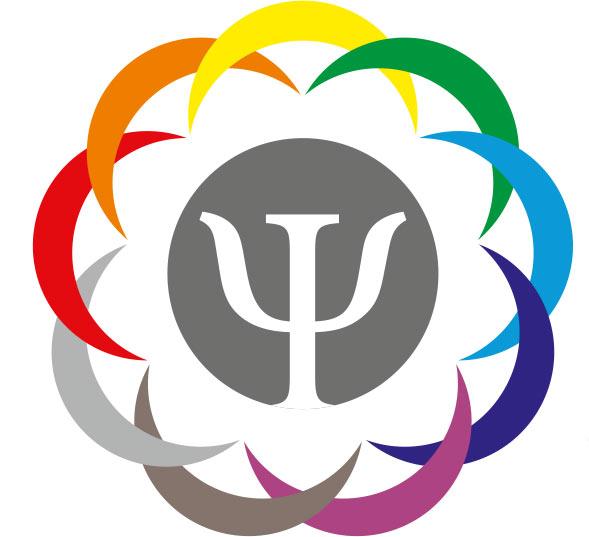 Семь  правилвоспитанного ребенка:
Нельзя игнорировать неуважительное поведение ребенка по отношению к окружающим.
Нужно чаще говорить своим детям, что любите их. 
Не отмахиваться от ребенка, если он подошел к вам с какой-то просьбой или проблемой. 
Необходимо чаще хвалить ребенка! Однако и перехваливать не стоит.
Всегда выполнять ранее данные обещания и следить за тем, чтобы ваши слова не расходились с делом. 
Обращаться за помощью к психологам.
Завести семейную традицию хотя бы один выходной проводить с ребенком. Для них это действительно важно.
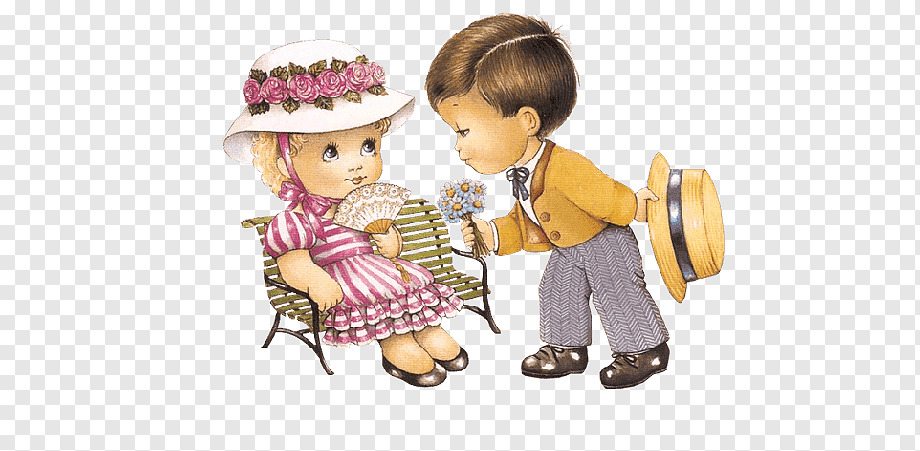 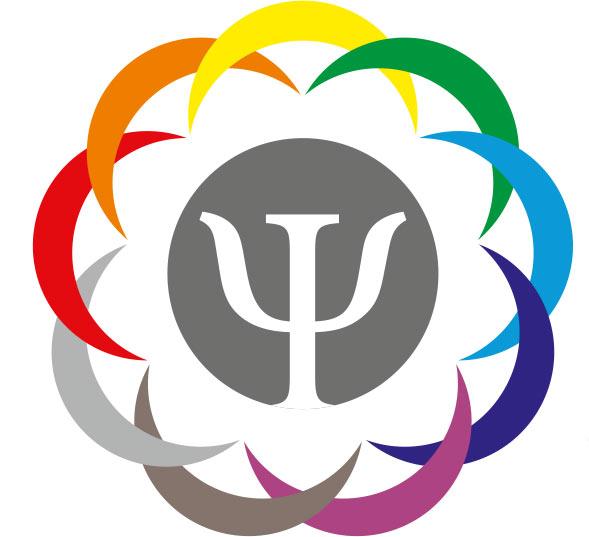 Сайты и порталы для родителей
«Родительство от А до Я». 
Сайт Управление образования и науки Липецкой области. Государственное (областное) бюджетное учреждение Центр развития семейных форм устройства, социализации детей, оставшихся без попечения родителей, и профилактики социального сиротства «СемьЯ»              https://roditel48.ru/aboutUs
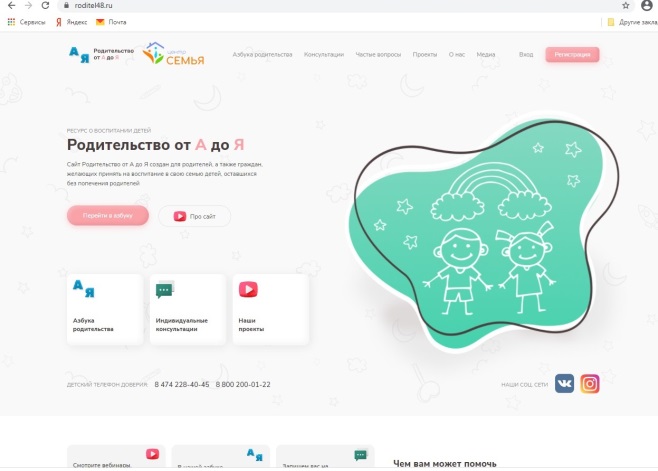 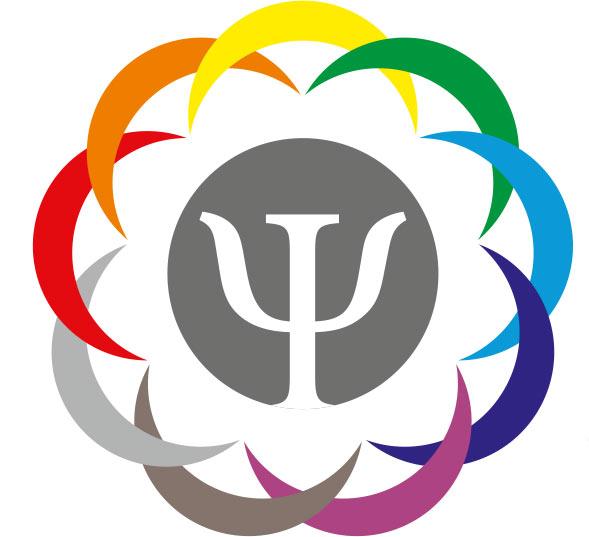 Сайты и порталы для родителей
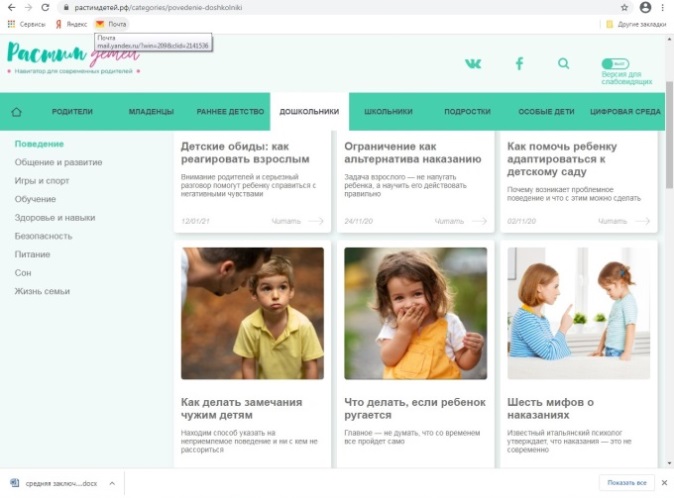 Навигатор для современного родителя «Растим детей».  
Портал создан в рамках реализации  Национального проекта «Образование»     
  https://xn--80aidamjr3akke.xn--p1ai/
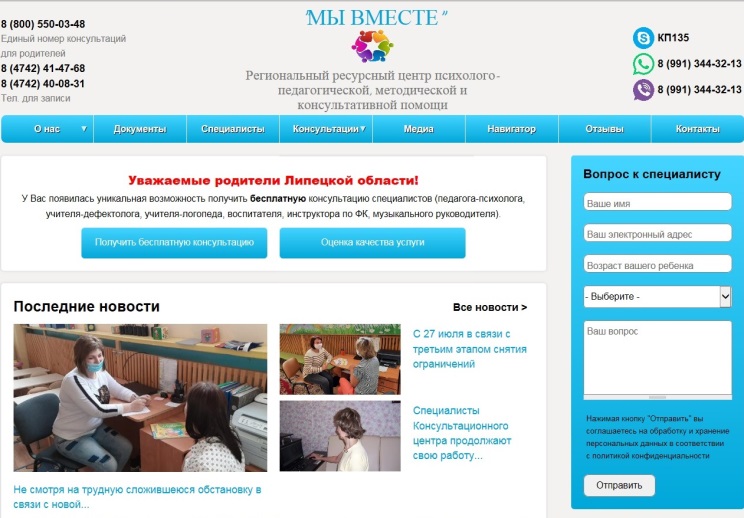 Региональный ресурсный центр психолого-педагогической, методической и консультативной помощи на базе ДОУ № 135
http://kc.lipetskddo.ru/
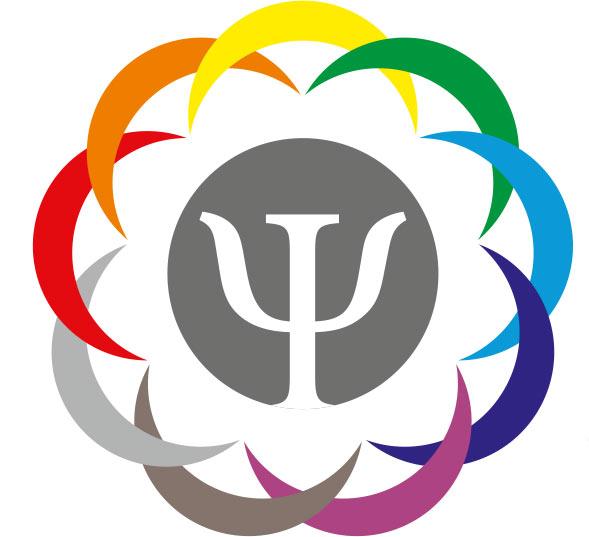 Взаимодействие с педагогами
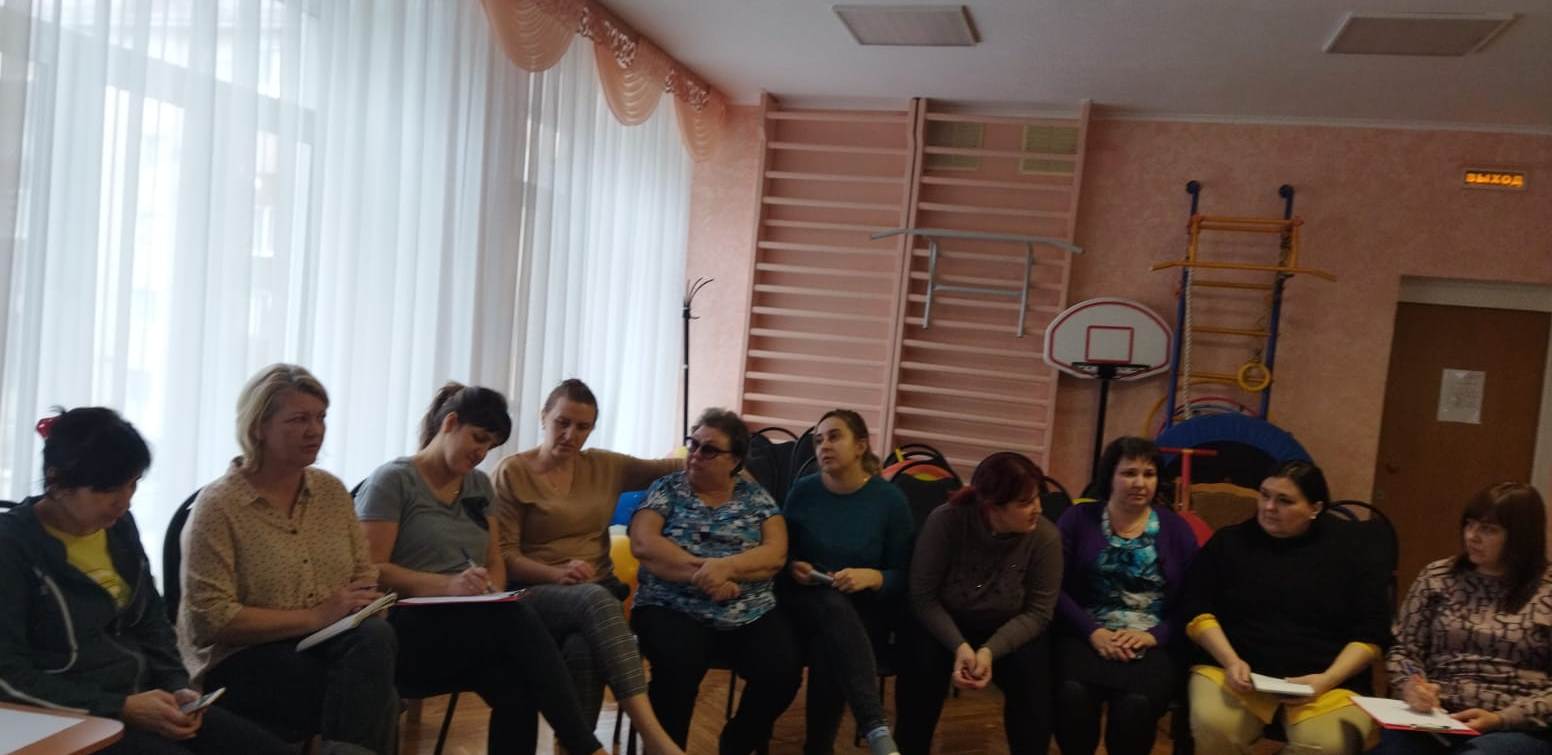 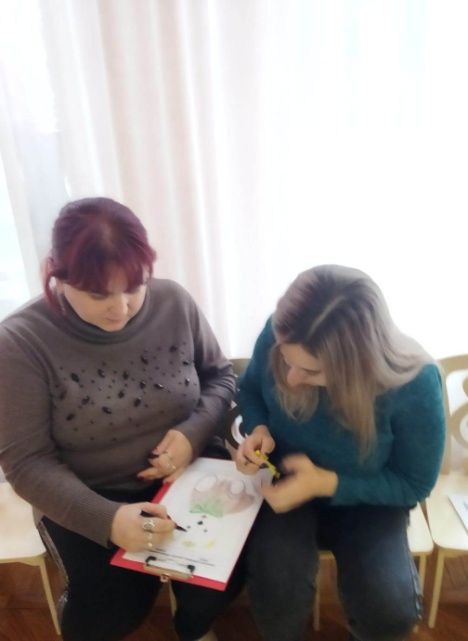 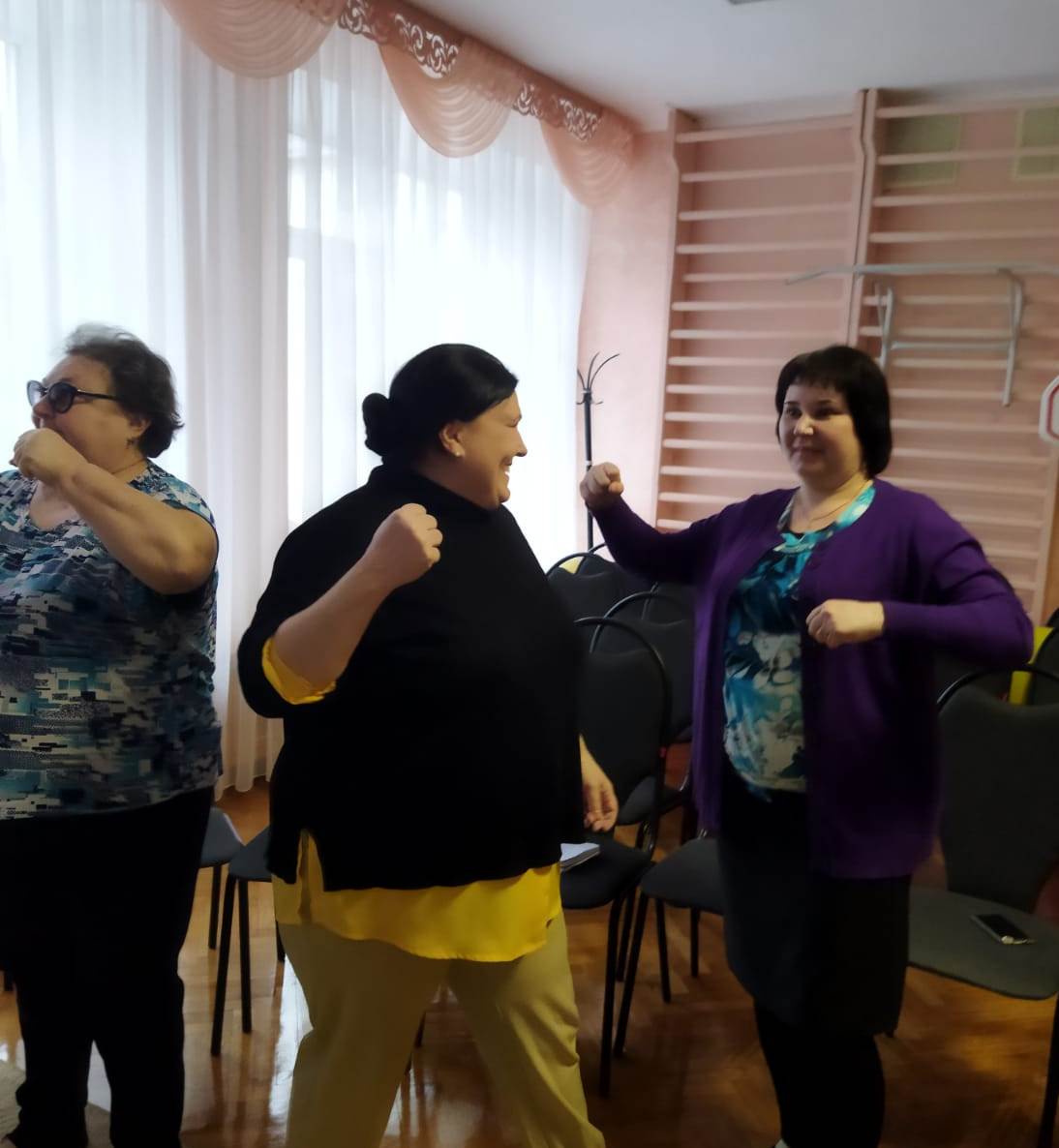 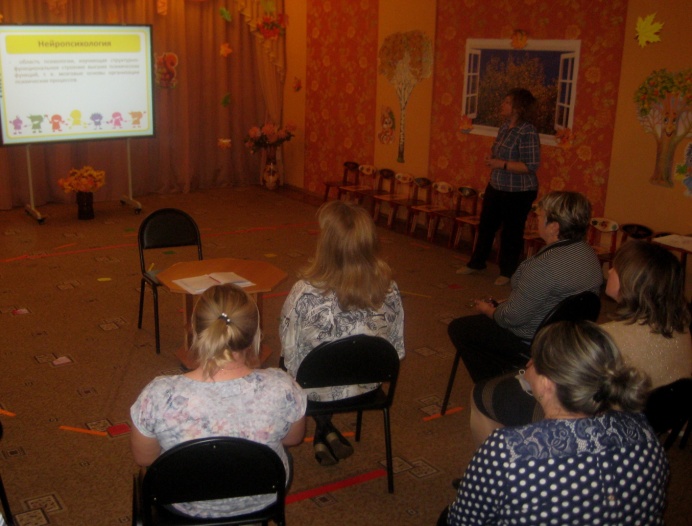 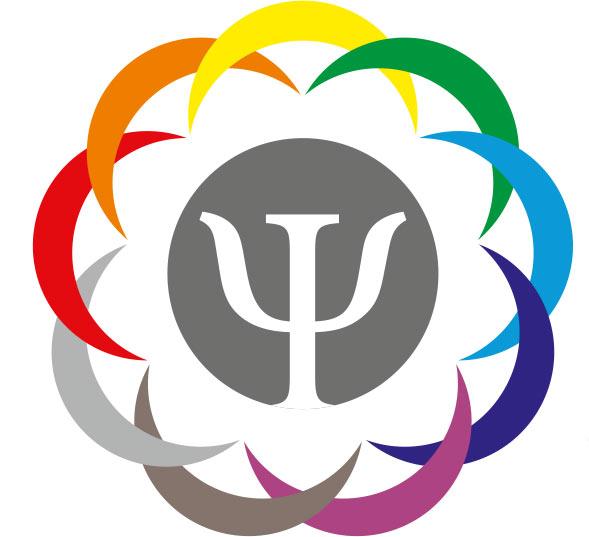 Николай Евгеньевич Веракса
Психолог, заведующий кафедрой психологии образования и педагогики факультета психологии МГУ, заместитель директора Психологического института РАО, академик РАО
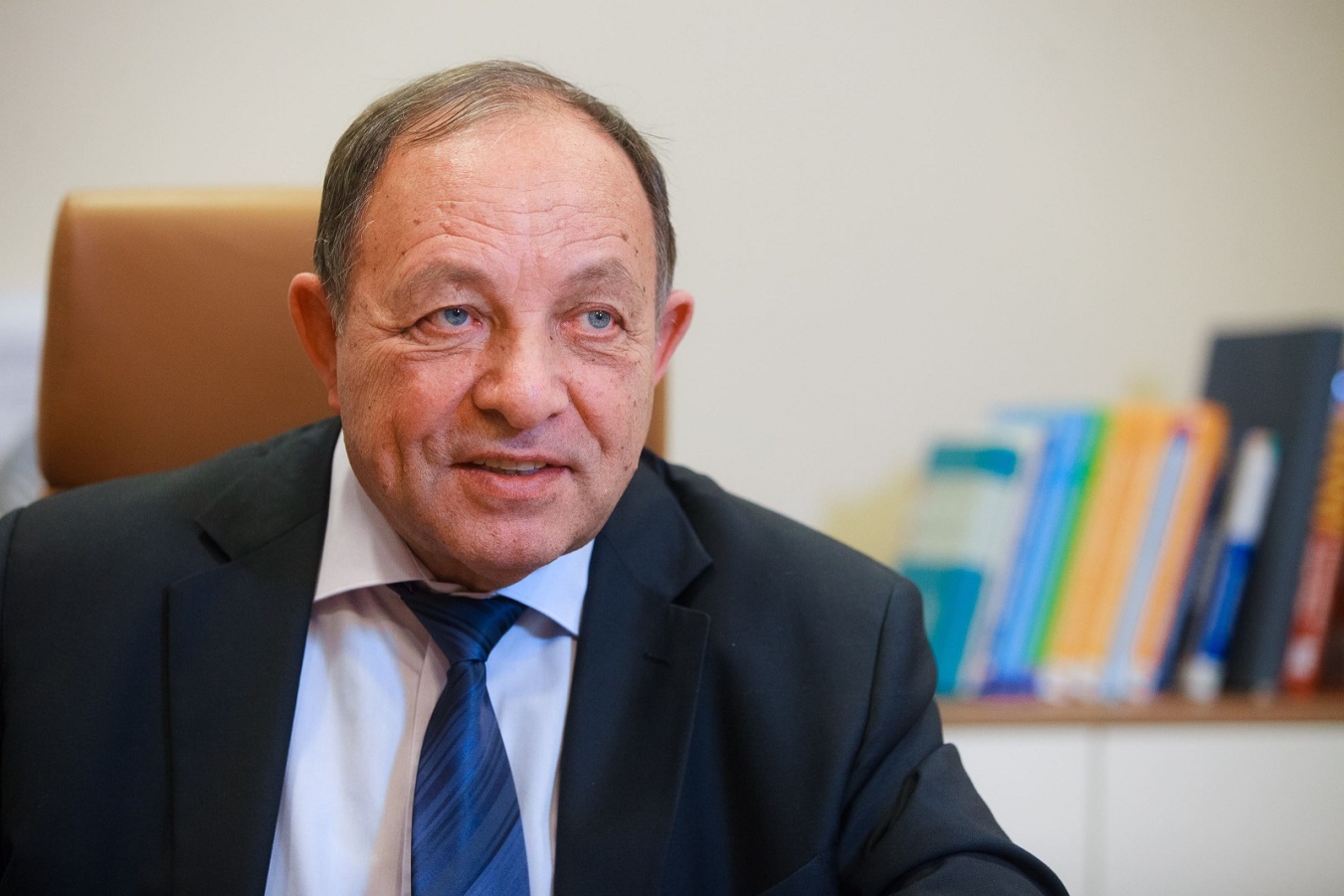 Диагностические методики для педагогов
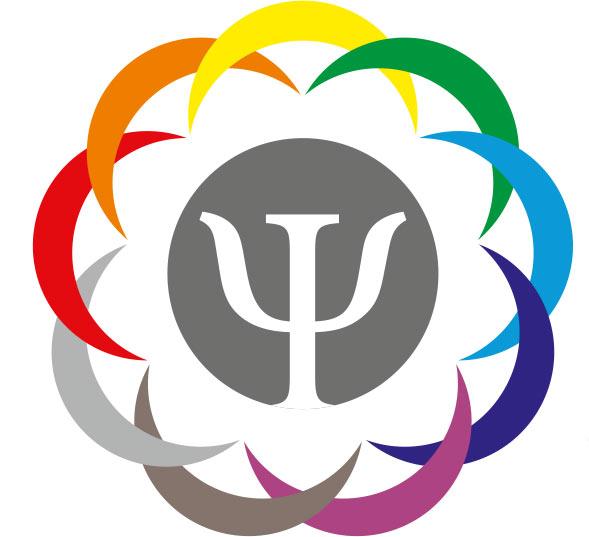 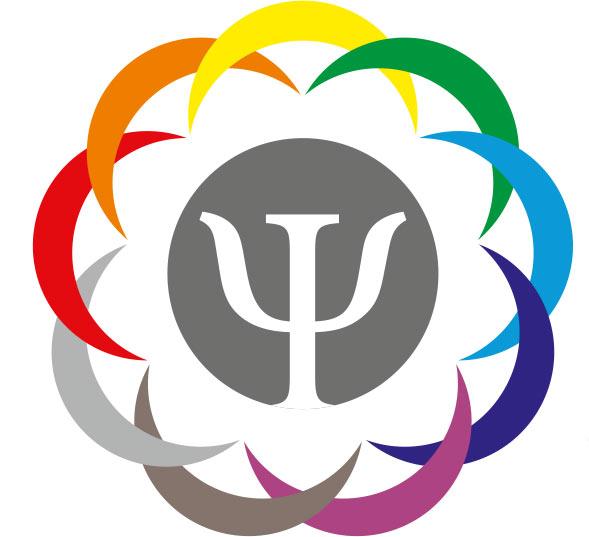 Диагностические методики для педагогов
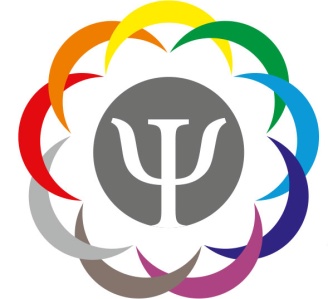 Тематика встреч, бесед, практикумов, тематических консультаций для педагогов:
«Психологическая коммуникация педагогов с детьми», 
«Как рассказать детям о войне?»,
«Воспитание нравственно – волевых качеств у дошкольников»
«Профилактика буллинга у детей старшего дошкольного возраста в ДОУ»,
«Как понять, что ребенок в стрессовом состоянии?»,
 «Терапевтические сказки в работе с детьми»,
«Обеспечение психологической безопасности образовательной среды в образовательном учреждении, реализующем программы дошкольного образования», и др.
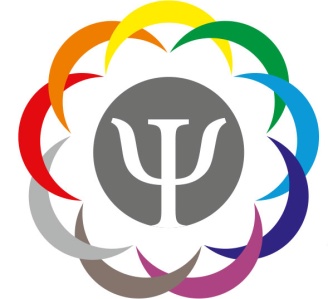 Что считается буллингом?
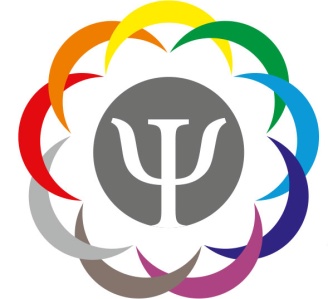 Буллинг –  это система детского насилия,  реализуемого в пространстве организованного или неорганизованного детского сообщества, например в группе детского сада.
В этой системе определяются роли обидчиков  (притеснителей),  обижаемых (притесняемых) и наблюдателей – взрослых и детей. Таким образом,  каждая ситуация буллинга, может раскрываться одновременно в трех плоскостях: насильственности, жертвенности, пассивного наблюдения.
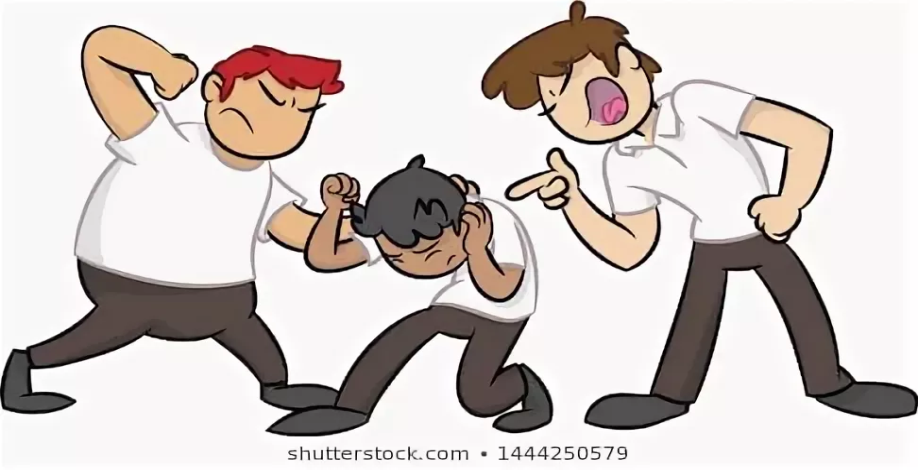 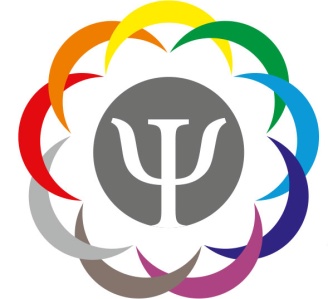 Условия возникновения буллинга предполагают
✓Предшествующие обстоятельства.  Например,  появление в группе проблемного и агрессивного ребёнка.
✓Запускающие моменты. Например, конфликт между двумя воспитанниками.
✓ По внешнему виду.
✓ По манере речи и поведению.
✓ По имиджу.
✓ По наличию функциональных недостатков. 
✓ По этнокультурным особенностям.
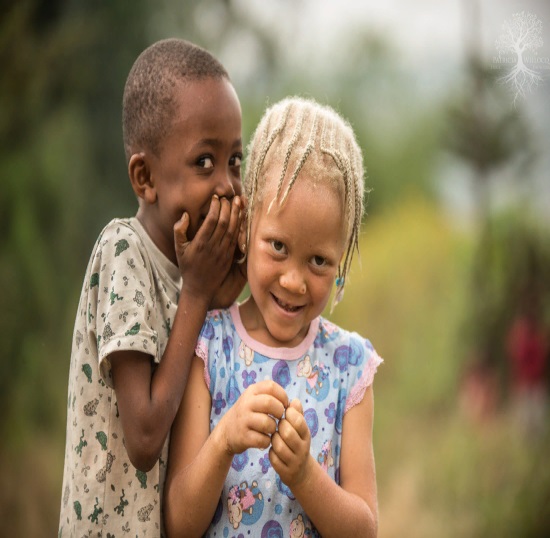 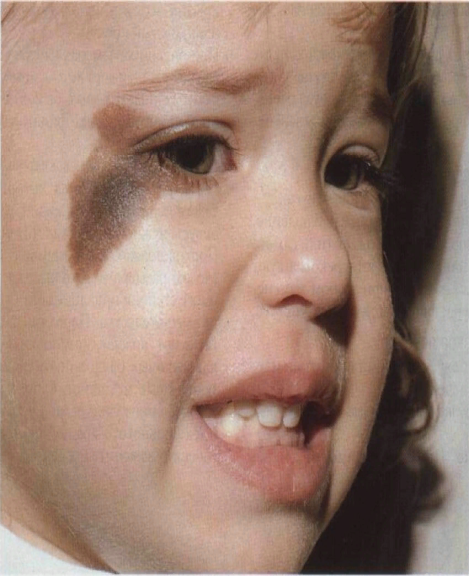 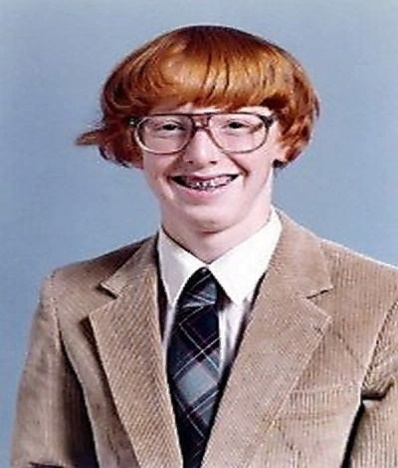 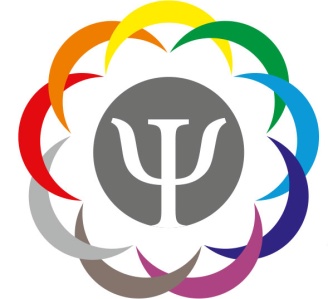 Психологический портрет жертвы травли:
Низкая самооценка,  пугливость, мрачность, апатичность, незаинтересованность в том, что происходит вокруг, отсутствие хотя бы одного близкого друга среди сверстников, смиренное принятие всего происходящего.
Это дети, которые плохо поддаются обучению и сильно отстают от остальных, подлизы и ябеды, сильно зависимые от родителей и гиперопекаемые, Очень болезненные дети (из-за того, что редко появляются в саду, остальные дети от них отвыкают).
Примечание. Жертва травли неосознанно, сама является как бы провокатором такого к ней отношения. Конечно, это не значит, что ребёнок напрашивается сам, ни в коем случае! Но его поведение настолько откровенно разнится с поведением сверстников, что это может стать причиной раздражения других детей.
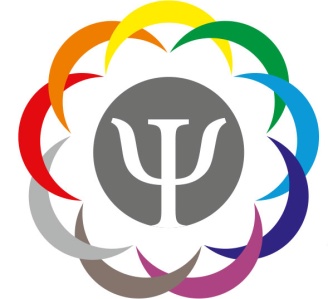 Особенности ребенка, совершающего буллинг:
дети, не умеющие сочувствовать, 
гиперактивные , 
агрессивные,
физически превосходящие своих сверстников, 
ребёнок, который является лидером или мечтает им стать,
ощущает вседозволенность из-за неправильного воспитания или высокого социального статуса родителей.
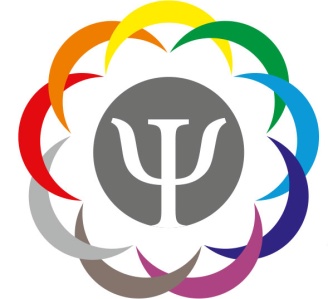 Мотивы агрессора:
наказать, 
отомстить,   
удивить, 
поразить, 
разрядиться, 
«приколоться»,
 показать преимущество, 
специально унизить, 
запугать.
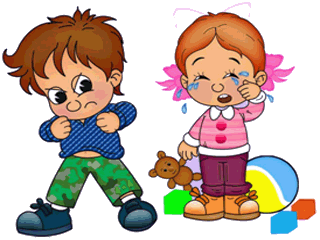 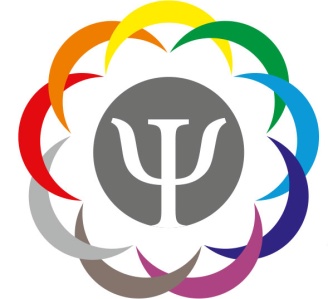 Условия закрепления буллинга:
✓ Жертва неспособна к сопротивлению, она полностью беззащитна, она принуждаема  
✓ Поддерживающие роль сторонних наблюдателей взрослые не вмешиваются в ситуацию буллинга или по незнанию,  или от неумения,  или по идейным соображениям. Или плохо вмешиваются, имитируют деятельность.
✓ Дети –  пассивные наблюдатели.  В душе сочувствуют жертве,  но одновременно радуются, что это происходит не с ними...
✓ Мотивация агрессора должна сохраняться продолжительное время.
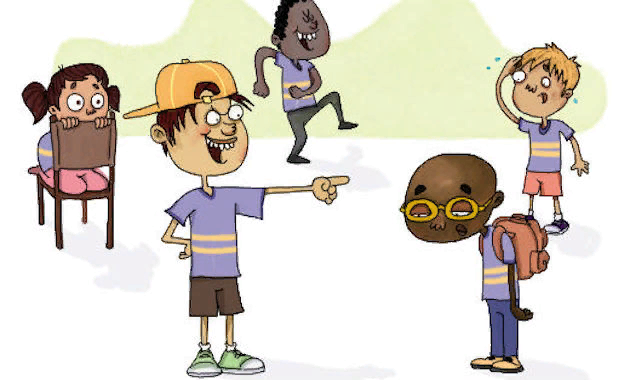 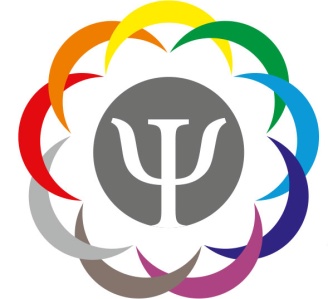 Принципы работы с проблемой буллинга:
1.Конфиденциальность.
2.Отказ от обвинений кого-либо из взрослых в допущении случаев буллинга.
3.Категорический запрет на любое насилие в группе 
(«Скажи насилию нет!»).
4.Смещение акцента для обидчиков с наказания на их реабилитацию  (за исключением опасности для других и нарушителей закона).
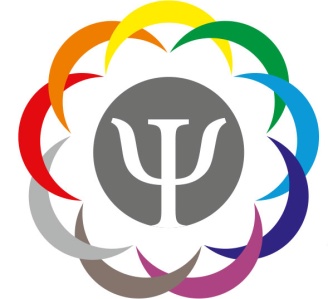 Причины обзывания. Преодоление проблемы
Обычно дети начинают дразнить после 3 лет, но осознанно обзывают к 5-6 годам. Причины — не только подражание взрослым, но и привлечение к себе внимания или самоутверждение, проявление бунта. Дети таким образом могут выплёскивать агрессию, могут обзываться из зависти, из-за неприязни, для самозащиты и т.д. 
Очень часто дети испытывают таким образом на прочность новичков в детском коллективе. Им важно, чтобы при этом были зрители, которые потом всем об этом расскажут.

Воспитателям.
Как можно исправить ситуацию в коллективе? Поиграть с детьми в игру «Обзывалки» — «обзываем» друг друга по кругу, например, овощами: «Ты, Маша, редиска!», «А ты, Петя, капустка!» Дети хохочут, негативная энергия переводится в позитивное русло. Можно сказать друг другу комплименты: «Ты, Оля, роза!» и т.д. Эта игра помогает снять вербальную детскую агрессию, выплеснуть гнев в приемлемой форме.
Родителям. 
Чтобы ваш ребёнок не стал вербальным агрессором, важно дома следить за собой, за своей речью, помнить о том, что дети — наше зеркало. Часто взрослые не замечают, как проявляют нетерпимость к особенностям других людей, используют в своей речи бранные слова. Им может казаться, что ребёнок не слышит или ещё не понимает, о чём идёт речь, а между тем тот всё схватывает на лету и затем демонстрирует в детском коллективе. Учите ребёнка быть терпеливым к особенностям других людей, читайте сказки, там много народной мудрости. Особенно полезны терапевтические сказки.
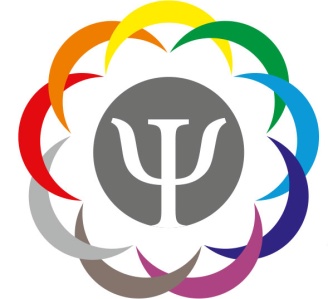 Физическая агрессия. Преодоление проблемы
Ещё один вид детской травли — агрессия, когда ребёнка толкают, делают подножки, отбирают игрушки, бьют. Причём обычно агрессоры — это дети, уверенные в себе, склонные к доминированию и подчинению других, сильные морально и физически, а жертвы — наоборот, ребята, неуверенные в себе, чувствительные к стрессам, неспособные сопротивляться и не умеющие постоять за себя.
Родители в таких ситуациях ведут себя по-разному: кто-то учит давать сдачу, кто-то бежит разбираться с самим обидчиком или его родителями, а кто-то жалуется воспитателям или заведующим, если конфликт происходит в детском саду.
Родителям.
Если вашего ребёнка обижают в саду, то лучше всего обратиться к воспитателю или психологу, попытаться разобраться в ситуации. Можно поиграть с ребёнком в детский сад, разыграть с помощью игрушек несколько ситуаций, когда непослушные «малыши» шалят. Как действует в этом случае воспитатель? А другие дети что делают? А если медвежонок обижает зайчика, толкает его, отнимает игрушки и дерётся? Как это происходит? Что делать зайчику? Понаблюдайте во время игры за реакцией ребёнка.
Не стоит устраивать разборки с детьми, пытаясь защитить своего ребёнка. Это можно сделать только в крайнем случае. Не надо ругать ребёнка и заставлять дать сдачи: если бы он это мог, то давно бы сделал.
Разборки с родителями тоже малоэффективны — случай такой разборки между двумя папами, закончился дракой между ними. Нужно учить своего ребёнка общаться, находить компромисс.
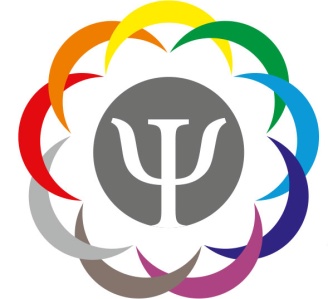 Изгой в группе. Преодоление проблемы
Быть изгоем в коллективе значит тоже подвергнуться детской травле. Ведь это настоящая трагедия для ребёнка, а для родителей — проблема. Так и хочется защитить своего ребенка, помочь ему, оградить от одиночества. 
Воспитателям.
Возможно, воспитатель не может сформировать дружескую атмосферу в группе. Воспитатель обычно выступает арбитром в коллективе, следит за недопустимым поведением. Все дети ждут реакции воспитателя. Важно, чтобы воспитатели пресекали фразы «Мы с тобой не играем», «Я с тобой не дружу», не поощряли ябедничество.
Конечно, бывают дети, не особо нуждающиеся в компании, например, интроверты. Тут нужно разбираться вместе со взрослыми в каждом индивидуальном случае.
Родителям.  В этом случае важно:
Собрать информацию об обстановке в группе. Это можно сделать, поговорив с самим малышом, с воспитателем, с другими родителями.
Проиграть конфликт дома. Это можно сделать с помощью кукольного театра. Разыграйте домашний спектакль и научите кроху подбирать нужные слова и правильно действовать.
Давайте малышу больше общаться. Ходите в гости с ребёнком, приглашайте домой его сверстников. Малышу очень важно научиться общаться.
Если с ребёнком не хотят играть, возможно, проблема в ребёнке. Если в разных коллективах возникают схожие проблемы, родители замечают, что малышу сложно контактировать с детьми, то следует обратиться к психологу. Часто дети не умеют общаться, у них не развиты социально-коммуникативные навыки. Причины разные — застенчивый ребёнок, агрессивный, внешне отличается от других, избалованный, проблемы с речью, проблемы в семье и т.д.
Телесные приставания. Преодоление проблемы
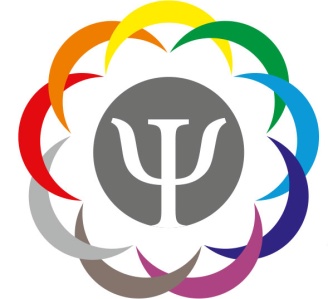 Ещё один вид детской травли — телесные приставания. Зажать в углу, показать интимные места, поцеловать — всё это также бывают у дошколят. Сами дети испытывают при этом растерянность, шок и могут даже не признаться взрослым. А если признаются, то и сами взрослые в сильном эмоциональном стрессе могут наломать дров: отреагировать криком и руганью, устроить скандал и даже забрать ребёнка из детского коллектива. Интерес к половым органам у дошкольников высокий, особенно у детей 3-4,5 лет. 
Родителям.
Если произошло подобное, родители, не заостряйте ситуацию в глазах ребёнка, переводите все в шутку, сглаживайте ситуацию (для пострадавшего ребёнка).
Воспитателям.
Обсуждать эту проблему надо только в отсутствие малыша! В первую очередь, работать с родителями виновника.
Если в группе есть ребёнок, который пристаёт к другим детям, воспитатель должен мягко, но настойчиво отваживать его от подобных действий, не зацикливая на этом. Он должен разговаривать с родителями, не оставлять детей без присмотра в туалете и в спальне. Обычно проходит полгода, и интерес пропадает, как, впрочем, и воспоминания об этом.
Примечание. А ситуаций телесных приставаний очень даже много. Бывает, когда ребёнок пяти лет раздевается в спальне и имитирует секс. Был случай, когда один мальчик намеренно систематически писал на других мальчиков. Для предотвращения таких ситуаций очень важно контролировать доступную ребёнку информацию по телевизору и в интернете. Сейчас идёт тотальное развращение детей. По мнению психологов, каждый ребёнок сегодня подвергается так называемому «неконтактному» насилию при просмотре откровенных сцен в фильмах, идущих в телевизионный прайм-тайм, да и просто при просмотре низкопробных юмористических программ.
Игры и упражнения для профилактики буллинга в дошкольной среде
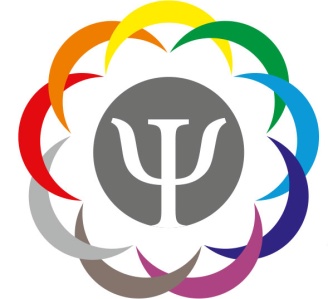 Цели: 
 снизить агрессивные и враждебные реакции дошкольников; 
 оптимизировать межличностные отношения; 
 сформировать навыки конструктивного реагирования в конфликте;
 развить толерантность и эмпатию.
Упражнение «Любовь и злость»,
Игра «Король»,
Упражнение «Шутливое письмо»,
Упражнение «Самый-самый»,
Упражнение «Покажи ситуацию», «Драка»,
Игры «Камушки», «Дорисуй-ка»,
Упражнение «Сладкая проблема»,
Игра «Елочки-пенечки»,
Упражнение«Передай».
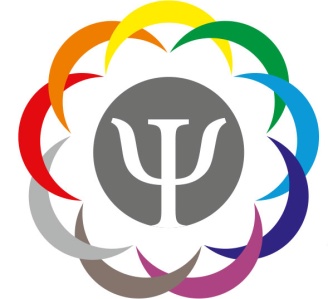 Стратегия профилактики предполагает ежедневную, кропотливую и долгосрочную работу на всех уровнях. 
          А начинается все тогда, когда ребёнок попадает в первый в своей жизни детский коллектив и пытается выстраивать отношения.
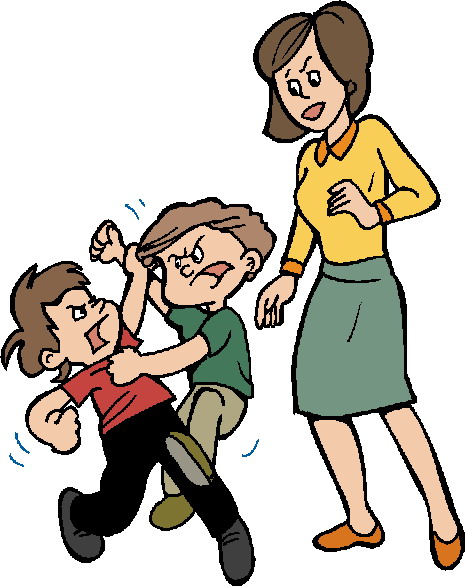 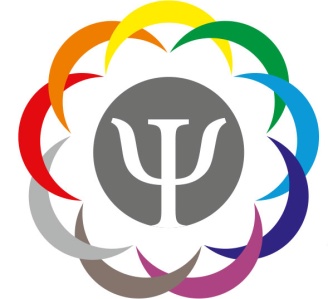 Психолого-педагогическое сопровождение воспитательного процесса